Pravidla pro realizaci projektů ve výzvě č. 47
Pravidla pro realizaci projektů
Obecné podmínky realizace projektů – partnerství, územní zaměření projektu, územní způsobilost CS 

Pravidla řízení projektů – zahájení, informování o realizaci, změny

Pravidla pro publicitu projektů

Horizontální principy

Indikátory
Pravidla pro zapojení partnerů
partneři bez finančního podílu na rozpočtu
písemná dohoda o partnerství není povinná
PO nebo podnikající FO se sídlem v EU
partner s finančním podílem na rozpočtu
písemná dohoda o partnerství – do 2 měsíců od zahájení projektu
PO nebo podnikající FO se sídlem v ČR

partneři musí patřit do skupiny oprávněných partnerů uvedených ve výzvě

partneři podepisují žádost o podporu

partner se podílí na realizaci věcných aktivit projektu

Nejedná se o:
administraci projektu nebo dodání zboží
aktivity, které mohou být běžně na trhu poskytnuty jako služby dalšími subjekty
[Speaker Notes: Partner bez finančního podílu: na projektu spolupracuje např. formou konzultací, odborné garance apod., ale není mu poskytováno žádné finanční plnění za účast na realizaci projektu.

dvoustranný právní akt (smlouva/dohoda o partnerství v projektu).

Max 10 partnerů

Statutární zástupce žadatele/příjemce nemůže být současně statutárním zástupcem partnera.

Výběr partnera musí být prokazatelně zdůvodněn, vysvětlen a popsán výstup/přínos partnera v celém projektu (tzn., že partner není v projektu dodavatelem zboží či služeb).

V případě, že partnerem projektu má být organizace založená či zřízená žadatelem/příjemcem nebo zakládající organizace žadatele/příjemce, je nutné, aby byly důsledně naplněny obecné podmínky a předpoklady partnerství, zejména pak to, že partner musí projekt obohatit a napomoci tomu, že projekt přinese něco nového – nelze připustit účelová partnerství, která by měla jen formální obsah.]
Územní zaměření projektu
projekt musí být realizován na území hlavního města Prahy
místem realizace je území, na kterém je činnost (aktivita, poskytovaná služba) prováděna nebo které má z realizace projektu a jeho služeb prospěch
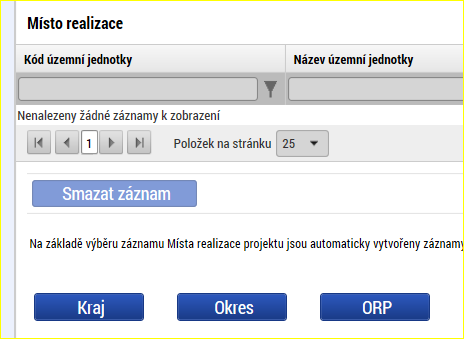 [Speaker Notes: Projekty financované z ESF by měly být fyzicky realizovány na území hl. m. Prahy, v odůvodněných případech je fyzická realizace části projektu možná i mimo území hl. m. Prahy. 
Projekty musí být realizovány výhradně pro cílovou skupinu, která splňuje podmínky územní způsobilosti pro hl. m. Prahu. 
Sídlo žadatele - kdekoliv v ČR]
Územní způsobilost cílové skupiny
znevýhodněné osoby = osoby sociálně vyloučené nebo sociálním vyloučením ohrožené mají trvalé bydliště v hl. m. Praze anebo se více než polovinu roku zdržují na území hl. m. Prahy; 




Pravidla pro žadatele a příjemce OP PPR (kap. 17.5)
[Speaker Notes: Obyvatelé místních komunit – mají trvalé bydliště v hl. m. Praze anebo se více než polovinu roku zdržují na území hl. m. Prahy]
Zahájení projektu
datum ve Smlouvě o financování
předpokládané datum zahájení → do Žádosti o podporu
zohlednit délku procesu schvalování žádostí (zpravidla 7 měsíců)
projekt musí být zahájen do 6 měsíců od schválení Zastupitelstvem HMP
výjimka – komplementární projekty – zahájení max. měsíc po ukončení realizace projektu výzvy č. 27 či 35
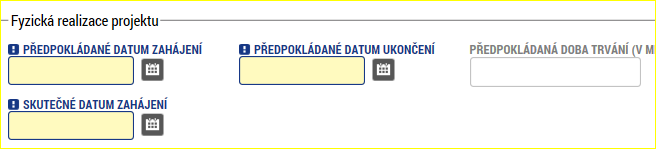 [Speaker Notes: Skutečné datum zahájení – jen pro projekty, které jsou již v realizaci

V případě, že je projekt zahájen až po podpisu Smlouvy o financování / Podmínek realizace, je příjemce povinen do 10 pracovních dnů od data zahájení realizace projektu (uvedeného ve Smlouvě o financování) zaslat zprávu ŘO (stanovené kontaktní osobě - finančnímu manažerovi) formou interní depeše, která bude obsahovat: 
 informaci, zda byl projekt zahájen v souladu se Smlouvou o financování, 
 uvedení aktivit, které již v rámci projektu probíhají, 
 pokud v rámci příprav projektu na zahájení došlo k problémům, pak podrobnosti o nastalé situaci.]
Zprávy o realizaci (ZoR)
Informování o realizaci projektu
Průběžné zprávy o realizaci projektu (po 6 měsících)
Závěrečná zpráva o realizaci projektu
ZoR se předkládá nejpozději do 30 kalendářních dnů od ukončení příslušného sledovaného období
výjimka – nepředkládá se, pokud nebyla dosud schválena předchozí ZoR
informování o pokroku a případných problémech v daném období 
možno nárokovat v daném období vzniklé a do předložení ZoR uhrazené výdaje
[Speaker Notes: Zprávy o realizace projektu I.

Průběžná zpráva o realizaci projektu (Průběžná ZoR projektu)
zpráva předkládaná v průběhu realizace projektu za dané sledované období, kterým je buď etapa projektu (pokud projekt byl etapizován) nebo každých 6 měsíců od zahájení realizace projektu (pokud projekt etapizován nebyl). 

Závěrečná zpráva o realizaci projektu (Závěrečná ZoR projektu)
zpráva předkládaná na konci realizace projektu za dané sledované období, kterým je buď poslední etapa projektu (pokud projekt byl etapizován) nebo období od poslední schválené Průběžné ZoR projektu do podání této zprávy (pokud projekt etapizován nebyl).]
Změny projektu
Změny projektu nelze provádět v období do ukončení věcného hodnocení

Změny po uzavření Smlouvy o financování:

Nepodstatné změny – nevyžadují schválení ŘO, jsou vzaty pouze „na vědomí“ (ihned / se Zprávou o realizaci)

Podstatné změny – vždy vyžadují schválení ŘO (bez Dodatku / s Dodatkem)


Definice a příklady podstatných a nepodstatných změn jsou uvedeny v Pravidlech pro žadatele a příjemce, kap. 11.5
Pravidla pro publicitu projektů
Povinnost informovat veřejnost o podpoře získané z fondů např.:
Na webu organizace
Plakát A3
Informování CS/veřejnosti

V Pravidlech pro žadatele a příjemce jsou stanoveny náležitosti povinné i nepovinné publicity (kapitola 16. Pravidla pro publicitu projektů)

Povinné prvky na povinných a nepovinných nástrojích:
Znak EU
Název „Evropská unie“
Odkaz na ESI fondy
Odkaz na program
Logo hlavního města Prahy
Pravidla pro publicitu projektů
U povinných nástrojů se použijí pouze 2 loga:







Povinná publicita - u ESF povinný plakát A3 → není možné použít další loga

Nepovinná publicita → je možné použít další loga (např. logo organizace)


Generátor nástrojů povinné publicity, který je dostupný na adrese: https://publicita.dotaceeu.cz/
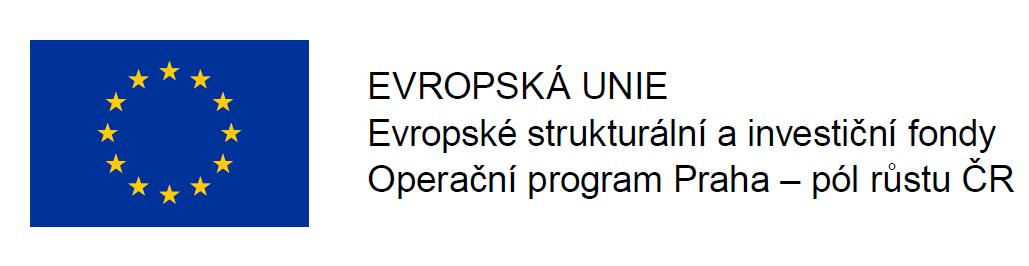 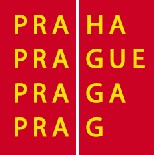 Horizontální principy
Projekty OP PPR musí být v souladu se základními horizontálními principy:

Podpora rovnosti žen a mužů a nediskriminace
PO3 přímo zaměřena na oblast sociálního začleňování, projekty PO3 stimulují a posilují rovné příležitosti a rovné zacházení bez diskriminace na základě pohlaví, rasového nebo etnického původu, náboženského vyznání nebo víry, zdravotního postižení, věku nebo sexuální orientace, případně dalších důvodů. 
Rovnost žen a mužů je řešena zejména v oblasti terénní práce s ohroženými rodinami a osobami v krizi
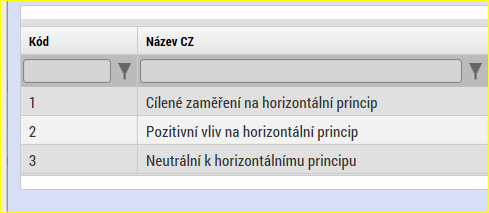 Horizontální principy
Udržitelný rozvoj

V prioritní ose 3 většinou pouze nepřímý vliv / neutrální

Soulad hospodářského a společenského pokroku s plnohodnotným zachováním životního prostředí pro další generace
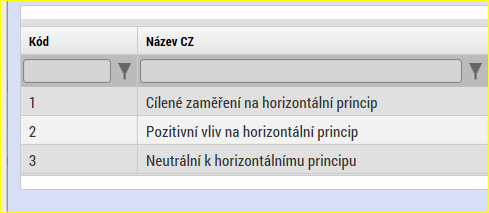 Indikátory projektu
Výchozí hodnota indikátoru – stav před začátkem realizace – vždy 0
Datum výchozí hodnoty = datum podání žádosti o podporu (nezahájené projekty)
 
Cílová hodnota indikátoru – plánovaný stav
Datum cílové hodnoty = poslední den realizace projektu
U každého indikátoru popsat, jak byla cílová hodnota nastavena

Pro výzvu stanoveny 2 povinné indikátory a 1 nepovinný indikátor
Indikátory definované ve výzvě č. 47
Povinné indikátory
Žadatel musí povinně zvolit a stanovit cílové hodnoty pro tyto indikátory:






Podpora do 19 hodin = bagatelní podpora → indikátor 6 70 10
Podpora od 20 hodin výše → indikátor 6 00 00
Dílčí indikátory
[Speaker Notes: Účastníkem z hlediska indikátoru 6 00 00 je pouze osoba, která získá v daném projektu podporu v rozsahu minimálně 20 hodin (bez ohledu na počet dílčích podpor, tj. počet dílčích zapojení do projektu).]
Indikátory definované ve výzvě č. 47
Nepovinné indikátory
Kromě povinných indikátorů si mohou žadatelé zvolit indikátor, jehož výběr není povinný, avšak je-li vybrán, musí být žadatelem stanovena cílová hodnota, jejíž naplnění je závazné:







Definice jednotlivých indikátorů naleznete v Pravidlech pro žadatele a příjemce, příloha č. 6.
Děkujeme za pozornost.
Karolina Špačková					
karolina.spackova@praha.eu				

ODBOR EVROPSKÝCH FONDŮMAGISTRÁT HL. M. PRAHYRytířská 406/10
110 00 Praha 1

www.penizeproprahu.cz